Would reported SNPs on the current cBioPortal have out of date mapping?
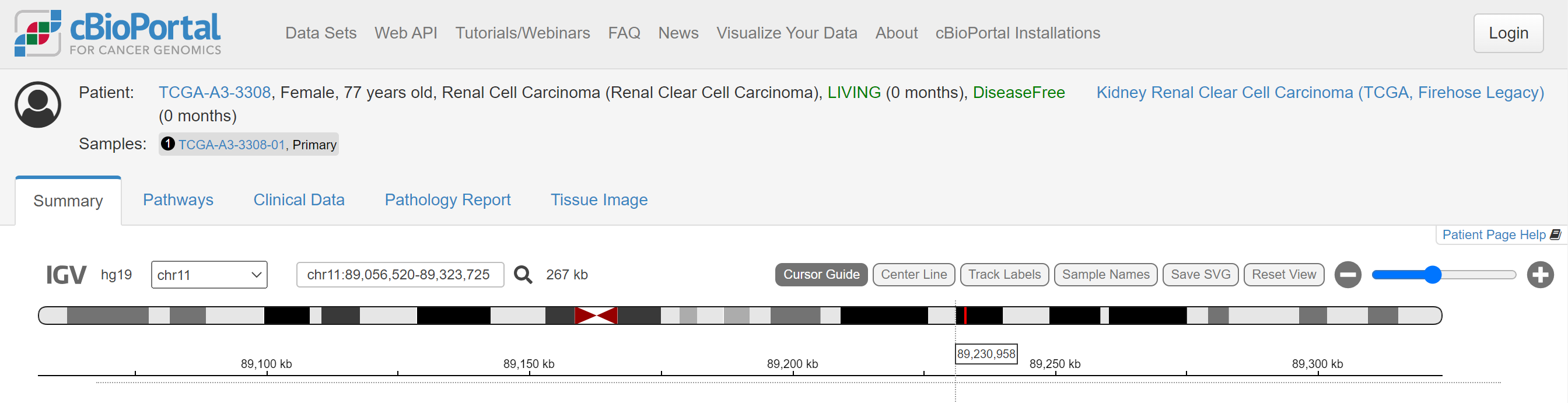